Международное  гуманитарное право
9 класс
Определение МГП
Международное гуманитарное право – совокупность международных договорных норм, регулирующих правила ведения вооружённых конфликтов и защиты жертв войны.   
Жертвами военных действий признаются раненые, военнопленные и мирное гражданское население.  
Международное Гуманитарное право имеет свою историю. Ещё в 1785 году Б. Франклин и Фридрих Великий заключили договор о дружбе и мире, в котором обязались   
содержать и кормить военнопленных, а после конфликта возвращать их на родину.
История МГП
В 1859 году в Ломбардии (Италия )  произошла битва при Сольферино, после которой на поле боя осталось   6 тысяч убитых и 36 тысяч раненых. Оказавшийся в это время   поблизости молодой швейцарец Анри Дюнан  сделал всё возможное для  солдат, терпящих невыносимые муки и брошенных умирать.   А затем он добился созыва конференции в Женеве, принявшую первую Конвенцию «Об улучшении участи раненых  на поле боя.»
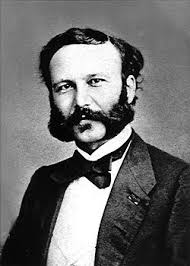 Основные источники МГП
Все нормы МГП – договорные. ( Конвенция – это соглашение нескольких сторон).  
В 1860 году возникла организация Красного креста. Первоначальной задачей этой международной организации стала помощь  раненым во время вооружённых конфликтов.
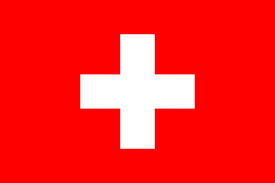 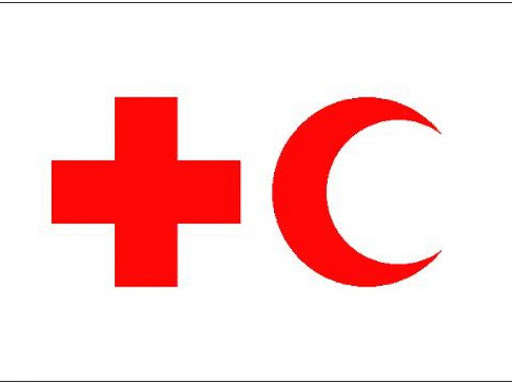 Конвенции
Позднее были приняты  Гаагские Конвенции  1899 года и 1907 года,  ограничивающие  воюющие стороны в выборе средств ведения военных действий:  
Запрет использовать оружие. Снаряды, вещества и методы ведения войны, причиняющие излишние страдания;  
Отравлять  источники воды и территорию ведения военных действий;   
Уничтожать солдат, сложивших оружие;  
Нападать на гражданское население;   
Нападать на медицинский персонал и госпитали;  
Использовать медицинскую символику для прикрытия вооружённых сил;  
Использовать терроризм
Источники современного гуманитарного права
1925 год – Женевский протокол, запрещающий применение на войне удушливых, ядовитых и других газов, а также бактериологических средств.    
1949 год – Женевские Конвенции « об улучшении участи раненых и больных лиц…»  
                     - «Об обращении с военнопленными»   
                    - «О защите гражданского населения»   
1951 год – «О статусе беженцев»     
1972 год – « О запрещении  разработки, производства, накопления  бактериологическогои токсического оружия»  
1980 -      « о запрещении применения некоторых видов оружия неизбирательного действия»
Основные принципы МГП
1. Принцип соразмерности : нельзя наносить противнику ущерб, несоразмерный с целью войны.  
Лица, выведенные из строя, а также не участвующие непосредственно в войне имеют право на уважение, защиту и гуманное обращение.  
Право сторон военного конфликта выбирать способы ведения войны не является неограниченным.
Некоторые нормы МГП
- нельзя унижать человеческое достоинство раненых и военнопленных;  
Нельзя проводить на военнопленных медицинские эксперименты;   
 пытки запрещены;  
Для выхода мирного населения должны быть предоставлены  «мирные коридоры»;   
Нельзя нападать на медицинский персонал;  
Госпитали и медицинские объекты можно защищать от грабежа, но нельзя оборонять;  
 их следует передать противнику в сохранном состоянии в случае оставления территории;
Вывод
Таким образом смысл и цель МГП – помочь людям сохранить человечность даже в условиях войны!   
МГП не может исключить войну из жизни человечества, но может уменьшить бедствия, вызванные войной. 


Домашнее задание: параграф №22 и вопросы и задания к нему устно. Тест по Конституции РФ и МГП   
   Ответы: Б Г А А Г Б В А Б В
Тест « Конституционное право»
1.Укажите название высшего законодательного органа РФ:
     а) Государственная дума   б) Федеральное Собрание   в) Совет Федерации   г) Государственный Совет       

2. Ныне действующая Конституция РФ была принята:
  а) Верховным Советом СССР    б) Государственной думой    в) Советом Федерации  г) всенародным референдумом      

3 Термин «Конституция» переводится как:
  а) учреждение   б) соглашение   в) повеление   г)договор    

4 Глава исполнительной власти в РФ – это:
  а) Председатель правительства   б) Премьер – министр  в) Глава кабинета   г) Президент
Тест « Конституционное право»
5.Найдите лишнее: Правом Законодательной инициативы обладают: 
  а) Президент РФ   б) Совет Федерации  в) законодательные органы субъектов федерации   г) органы самоуправления в   РФ 
 
6. Решение об отстранении Президента от должности принимает:  
а) государственная дума   б) Совет Федерации  в) Правительство РФ   г) Совет Безопасности РФ   

7.Процедура выдвижения обвинений против Президента называется:
а) инаугурация    б) индоктринация   в) импичмент    г) преамбула
Тест « Конституционное право»
8. К основам конституционного строя РФ не относится: 
а) преимущественная защита частной собственности   б) экономическое единство территории   в) политический плюрализм( многообразие) и многопартийность  г) отсутствие государственной религии  

9.Государственная дума имеет полномочие : 
а) отрешить Президента от власти  б) выразить недоверие Правительству   
В) снять  с должности судей Конституционного суда   г) снять с должности министров Правительства   

10. Верны ли следующие утверждения:  
А  Человек, его права и свободы являются высшей ценностью   
Б Носителем суверенитета…….РФ является её многонациональный народ  
а) верно только А    б) верно только Б  в) оба суждения верны  г) оба суждения неверны